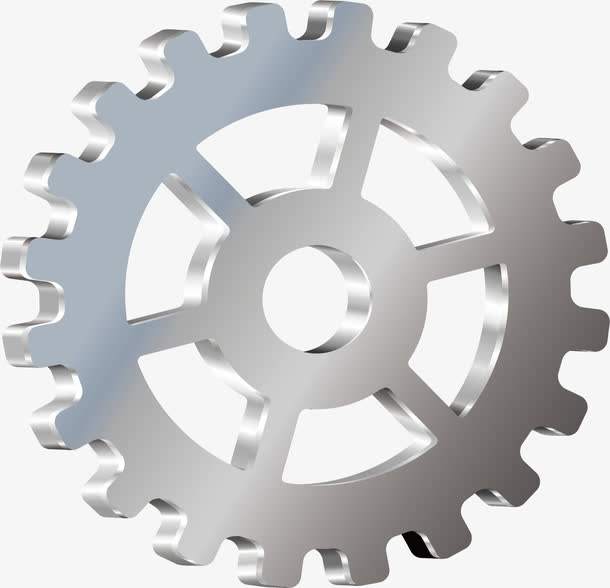 验证机械能
守恒定律
实验的几种设计
目录
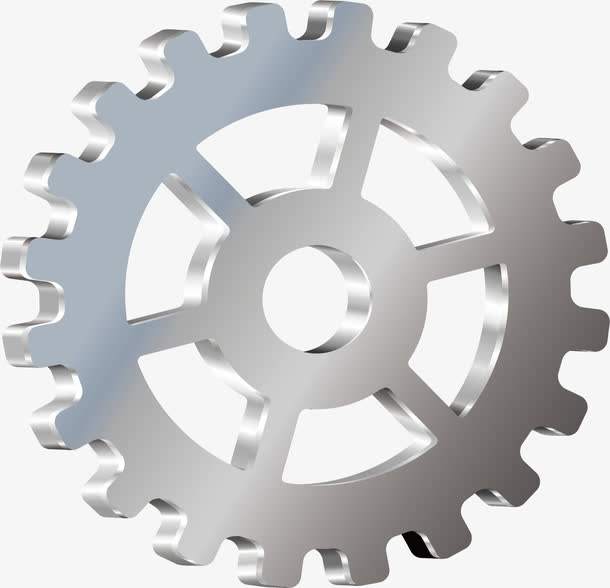 一、利用打点计时器进行验证
二、利用光电门进行验证
三、利用平抛运动进行验证
四、利用DIS系统验证
一、利用打点计时器进行验证
01
02
03
物体做自由落体运动
两物体系统在竖直方向的匀加速运动
小车在滑板上的匀加速运动
01
物体做自由落体运动
实验时，先接通打点计时器电源再释放纸带，在打出的纸带中，选取第一、二点间距最接近2 mm的纸带进行测量。
2mm
01
物体做自由落体运动
0
n
01
物体做自由落体运动
0
n
02
两物体系统在竖直方向的匀加速运动
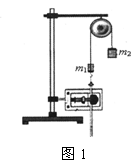 02
两物体系统在竖直方向的匀加速运动
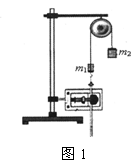 03
小车在滑板上的匀加速运动
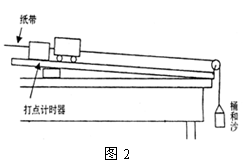 小车质量M
小桶与沙的总质量m
03
小车在滑板上的匀加速运动
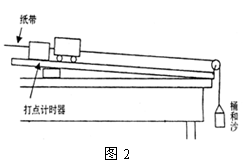 二、利用光电门进行验证
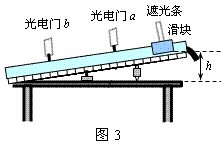 二、利用光电门进行验证
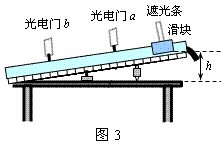 三、利用平抛运动进行验证
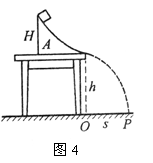 三、利用平抛运动进行验证
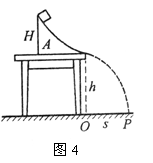 四、利用DIS系统验证
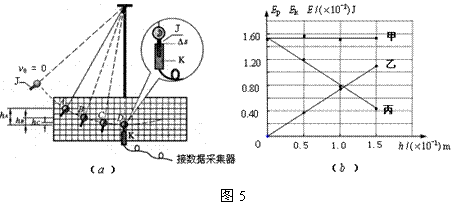 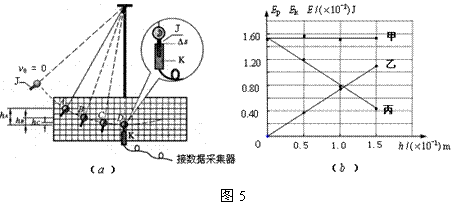 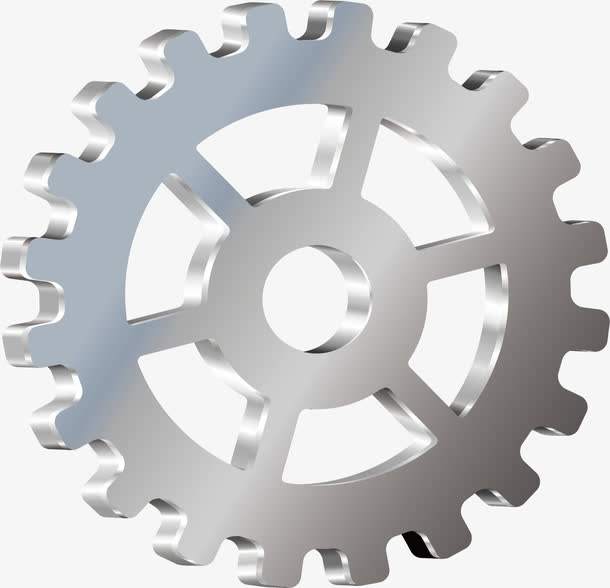 下课